Analysis of recent PS measurements
MTE meeting 05/05
19th April : Sextupole variation
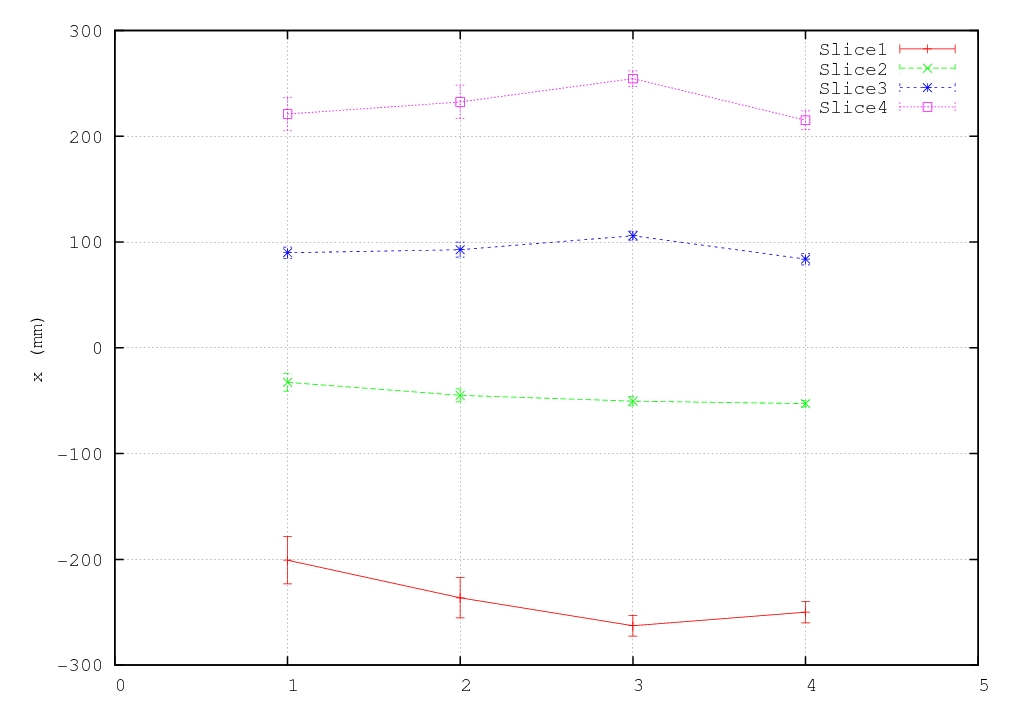 Q’H = 0.566   Q’’H = -530.98   Q’V = 3.90   Q’’V = 564.99    H200=-23.2*104   H020=31.9*104      H110=-26.5*104 
Q’H = 0.549   Q’’H = -530.8     Q’V = 3.87   Q’’V = 564.29    H200=-22.5*104   H020=33.09*104    H110=-27.72*104
Q’H = 0.228   Q’’H = -539.3     Q’V = 4.04   Q’’V = 571.82    H200=-28.8*104   H020=28.16*104    H110=-21.3*104
Q’H = 0.517   Q’’H = -532.33   Q’V = 3.79   Q’’V = 563.66    H200=-24.8*104   H020=33.64*104    H110=-28.21*104
MTE meeting 05/05
19th April : Sextupole variation
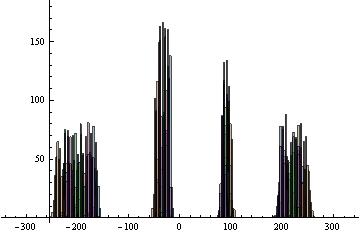 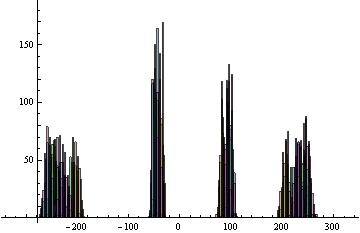 Sext55 0A Sext39 180A
Sext55 60A Sext39 120A
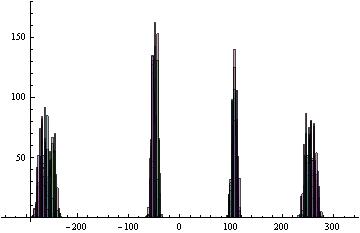 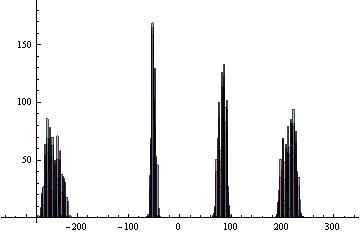 Sext55 70A Sext39 130A
Sext55 180A Sext39 0A
20 avril
18 avril “Nominal ”
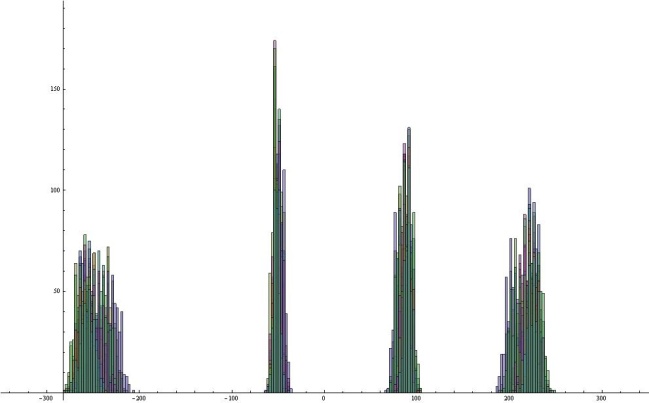 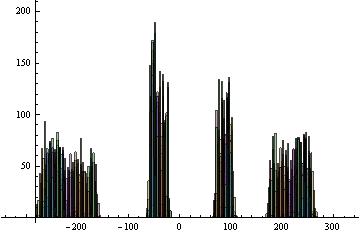 Xmt39 0A Xmt55 180A
OMT nominal
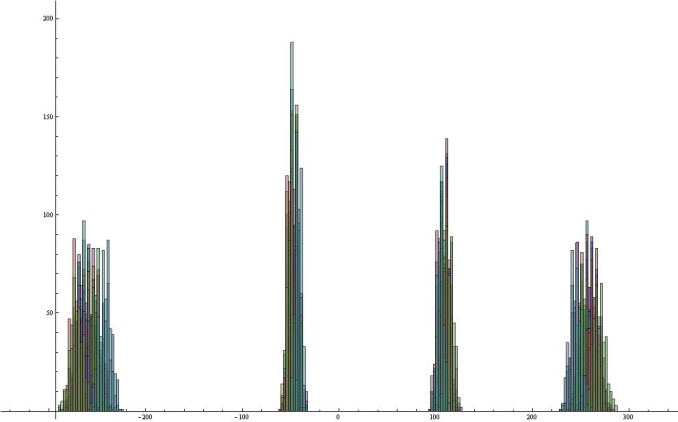 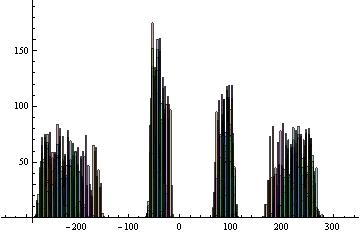 Xmt39 130A Xmt55 70A
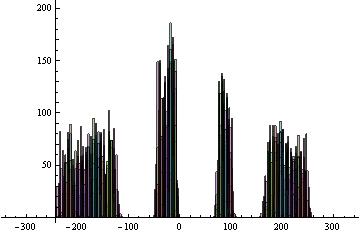 Xmt39 120A Xmt55 60A
Xmt39 180A Xmt55 0A
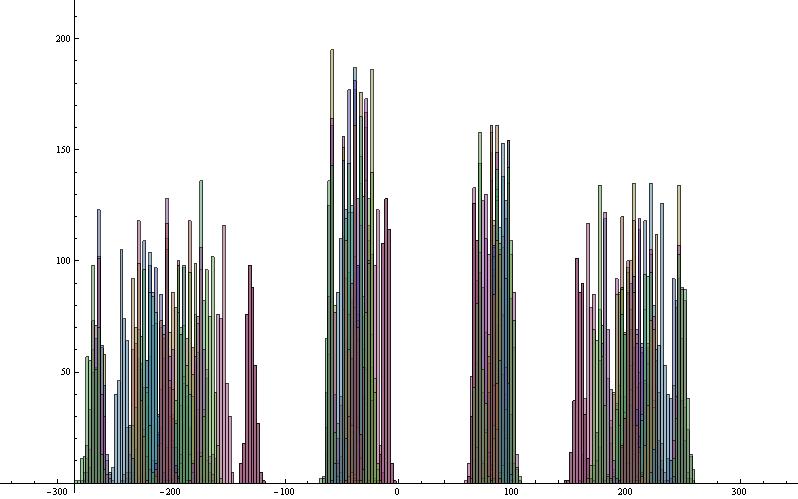 12th April
28th April
Pickup 83
No kick
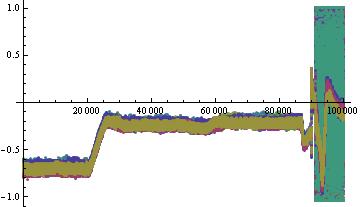 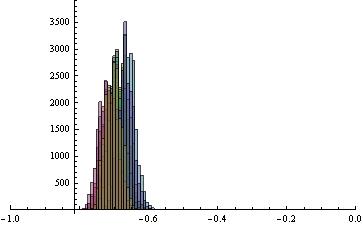 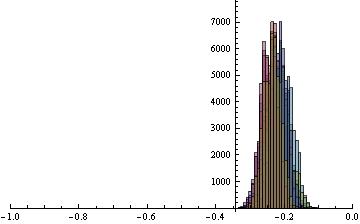 Pickup 83
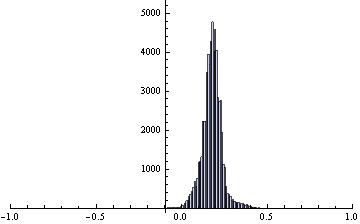 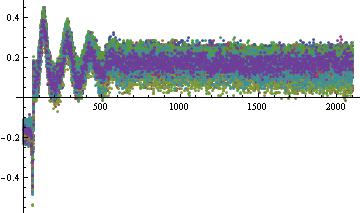 kick
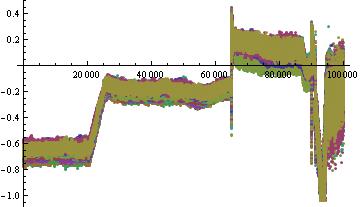 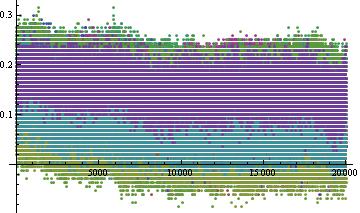 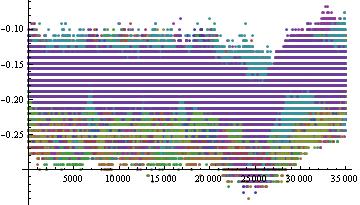 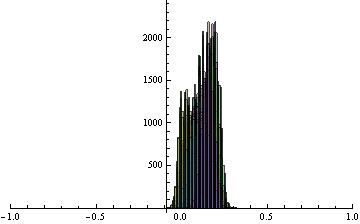 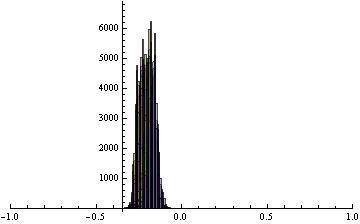 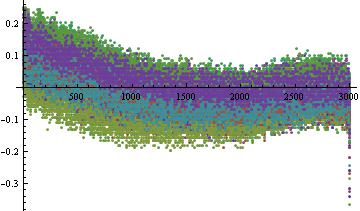 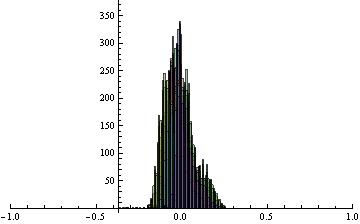 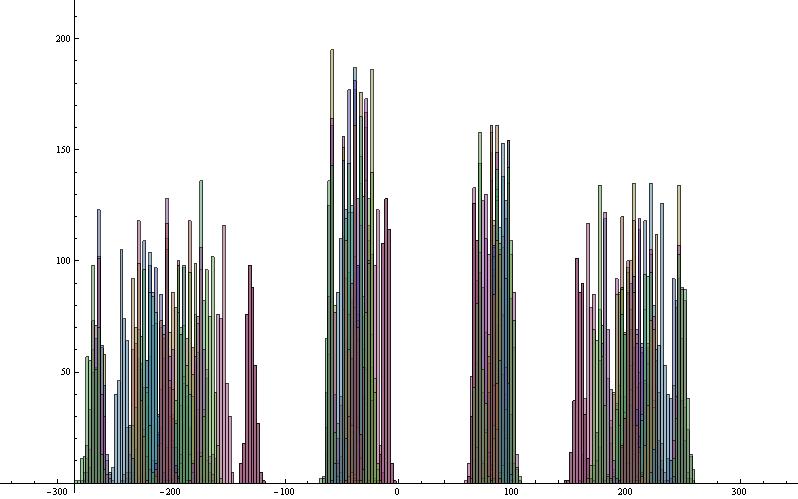 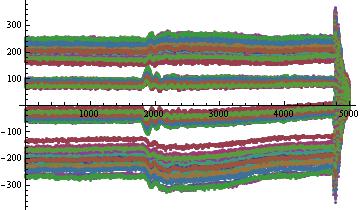 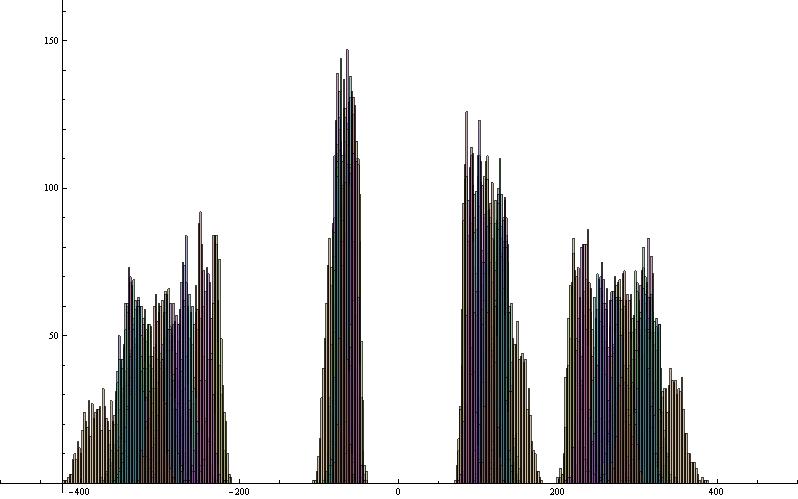 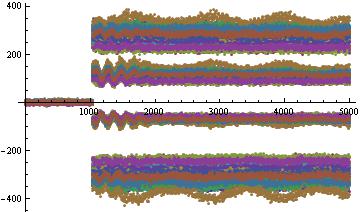 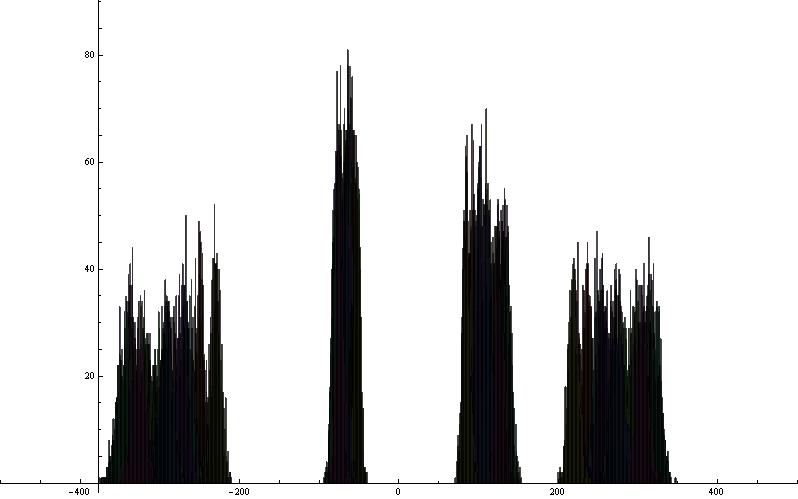 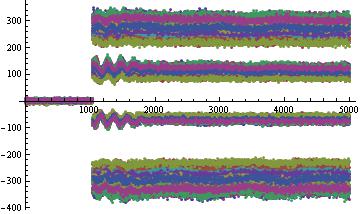 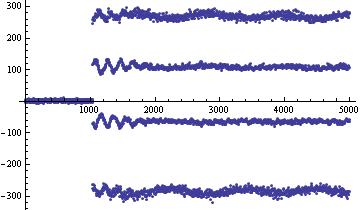 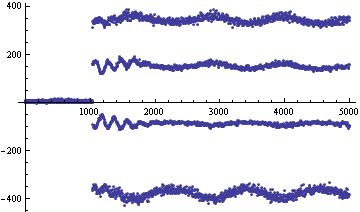 Shot 1
Shot 24
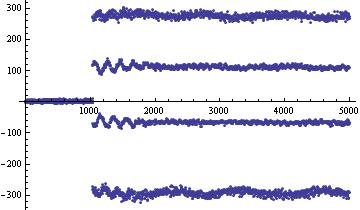 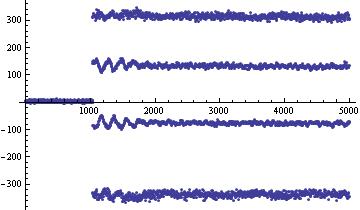 Shot 20
Shot 10
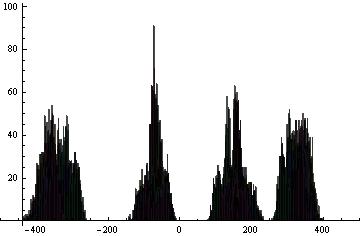 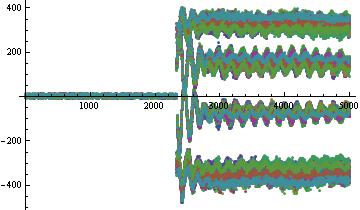 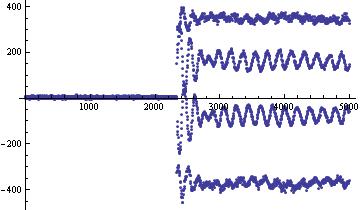 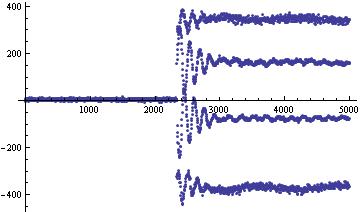 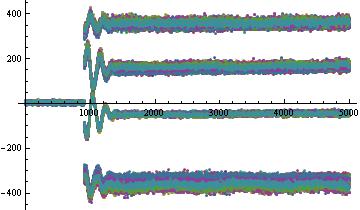 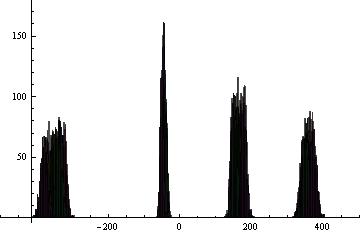 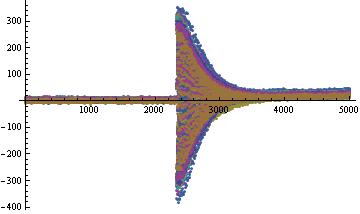 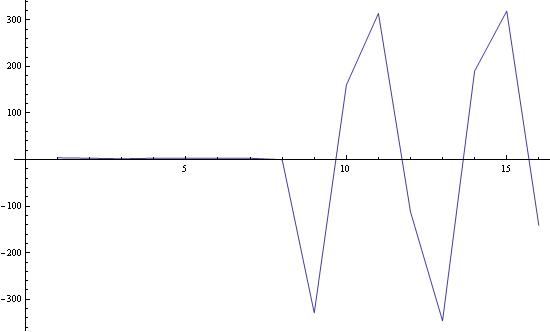 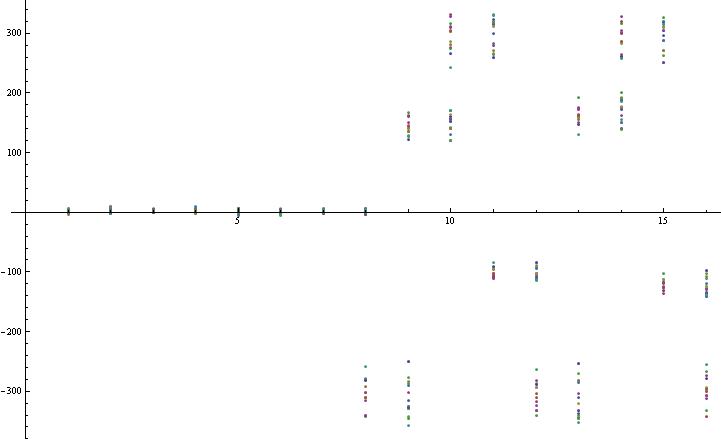